Социальный проект:Школьный двор-место активного отдыха населения
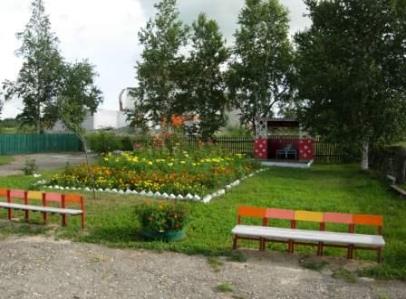 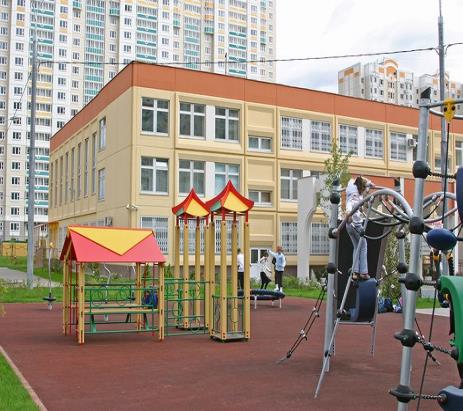 Место реализации :школа №6
Сроки реализации: 2013-2014год
Руководитель проекта Чаплыгина Ж.В.
Команда проекта: Кайдакова Юлия(89510822832); Машкина Дарья(89207081923)
Актуальность проекта:в районе шестой школы отсутствует место для проведения досуга. У детей много свободного времени, которого им негде проводить. Становясь участниками проекта, школьники пробуют себя в различных социальных ролях, что содействует их успешной социализации в обществе. Проект  является эффективным средством формирования активной гражданской позиции школьников и их экологической и социальной  культуры.Цель проекта: создание единого комплекса школьного двора, где можно было бы всем реализовать свои способности, запросы, интересы.
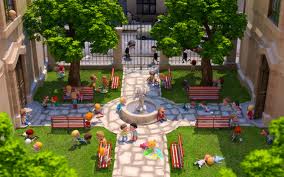 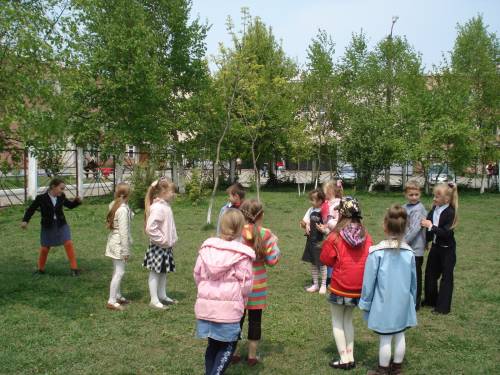 Технология проекта: привлечение спонсоров, родителей обучающихся, жителей районаЗадачи проекта: разработать и организовать  зонированное пространство двора: спортивную зону, садово-парковую зону, учебно-опытную зону.Воспитать социально-значимые качества личности школьника в процессе реализации проекта, формировать чувства гражданской ответственности в решении актуальных проблем местного сообщества.Создать комфортные и полезные условия для активного отдыха населения.
Календарный план реализации проекта:
Перечень необходимого оборудования и материалов
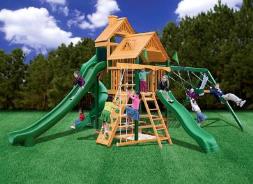 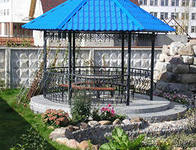 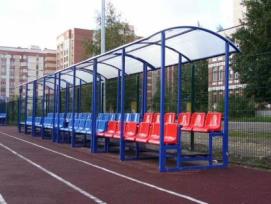 Бюджет проектасмета расходов:
Пресс-релиз проекта
Современное инновационное образование предусматривает значительное расширение роли информационных технологий. Но, не секрет, все это сопровождается определёнными проблемами со здоровьем. Современный человек осознаёт свою ответственность за состояние здоровья подрастающего поколения и видит решение ситуации негативного влияния нарастающей информатизации учебно – воспитательного процесса на здоровье обучающихся и педагогов в овладении необходимыми здоровьесберегающими приемами и методами. 
   Приоритетные направления при разработке проекта:
· здоровьеобразовательная деятельность воспитанников;
· здоровьесберегающая деятельность педагогических работников;
-отработка практических навыков по ПДД
Проект предусматривает создание модели по разработке и апробации здоровьесберегающих мероприятий.
Оценка результатов проекта
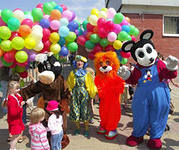 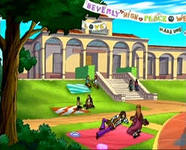 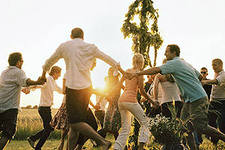 План антикризисных мероприятий
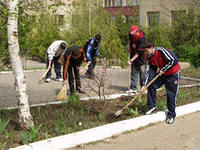 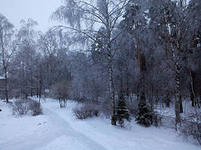 Перспективы развития проекта
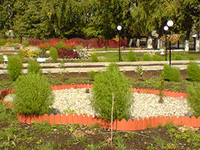 Разработка дополнительных образовательных программ дополнительного образования и программ элективных курсов биологической, технологической, эстетической и физкультурно-спортивной направленностей
Создание площадки по ПДД (практическая направленность)
Создание садово-парковой зоны (долгосрочная перспектива)
Разработка аналогичного проекта  благоустройства  дворов  многоэтажных домов.
Создание волонтерских отрядов по благоустройству территории школы.
Создание подобных площадок на территориях других школ.
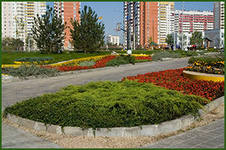 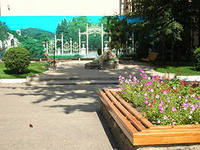